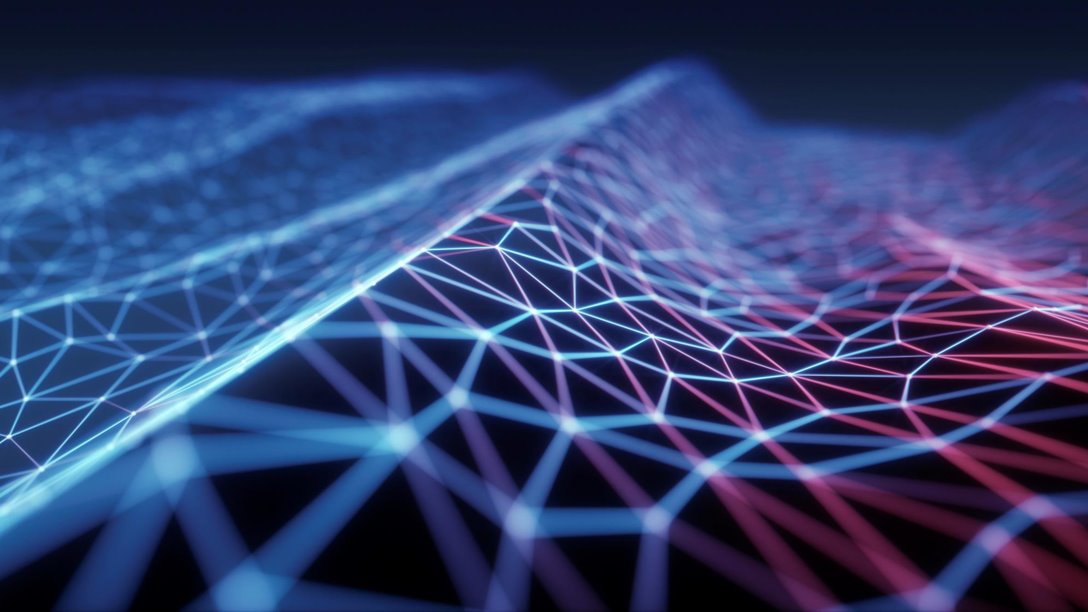 Job Interview Presentation
Your Name:
The interview will focus on networking fundamentals and consist of 10 questions.
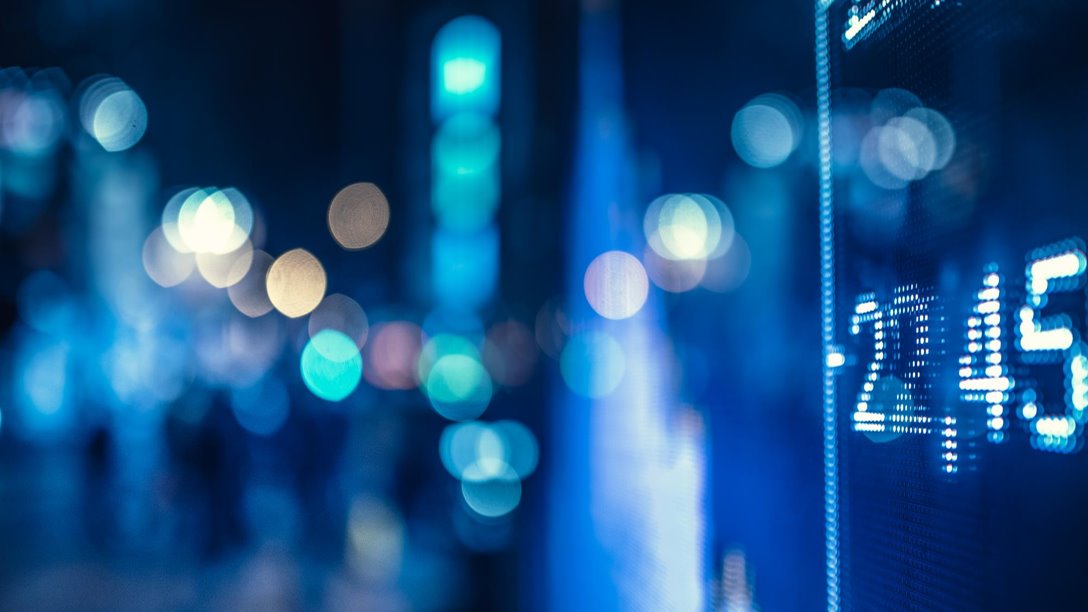 United States Cyber Command uses state-of-the art technology.  However, the fundamentals are as important as any innovative technology. Given that, what are the three basic local area network (LAN) topologies called?
The national mission teams operate on all types of networks.  To defend a network, you must first understand the network design on which you are operating.  Provide a brief description of each of the following network topologies:
Our employees must have a theoretical and applicable understanding of how networking works. Name each layer of the OSI model. Provide the layer number and name from top to bottom.
Briefly describe each function of the OSI model layer. Provide the layer name and the function in your response.
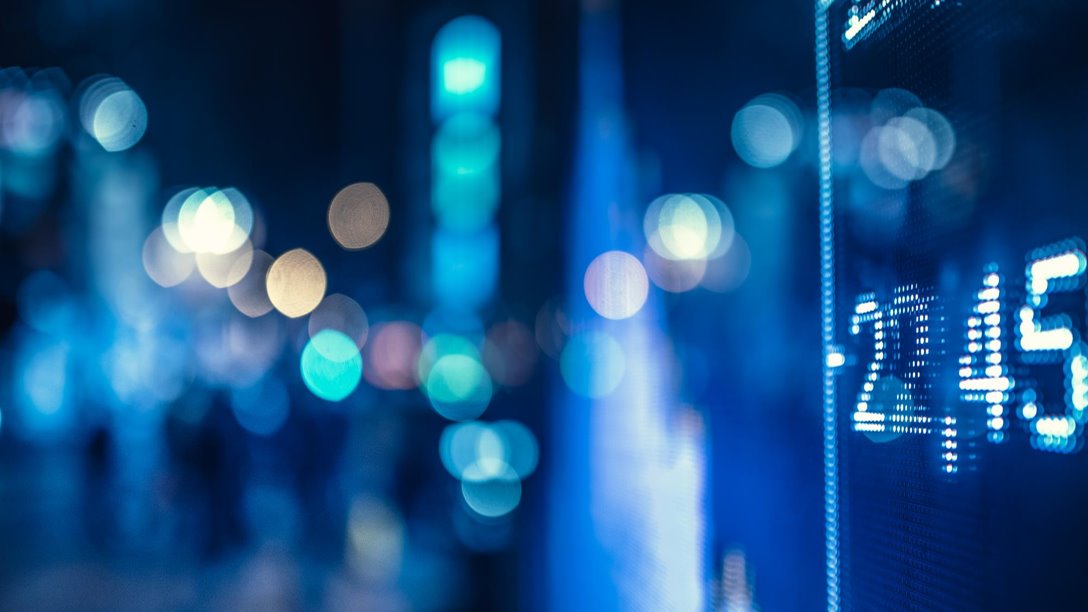 United States Cyber Command requires an internet service provider (ISP) to connect to the internet.  What is the point at which the operational control of ownership changes from the ISP to United States Cyber Command?
Our teams operate and encounter all types of devices.  Provide a brief description of each of the following common network devices:
The national mission teams require implementation of common protocols. Provide the port that each of the following protocols use:
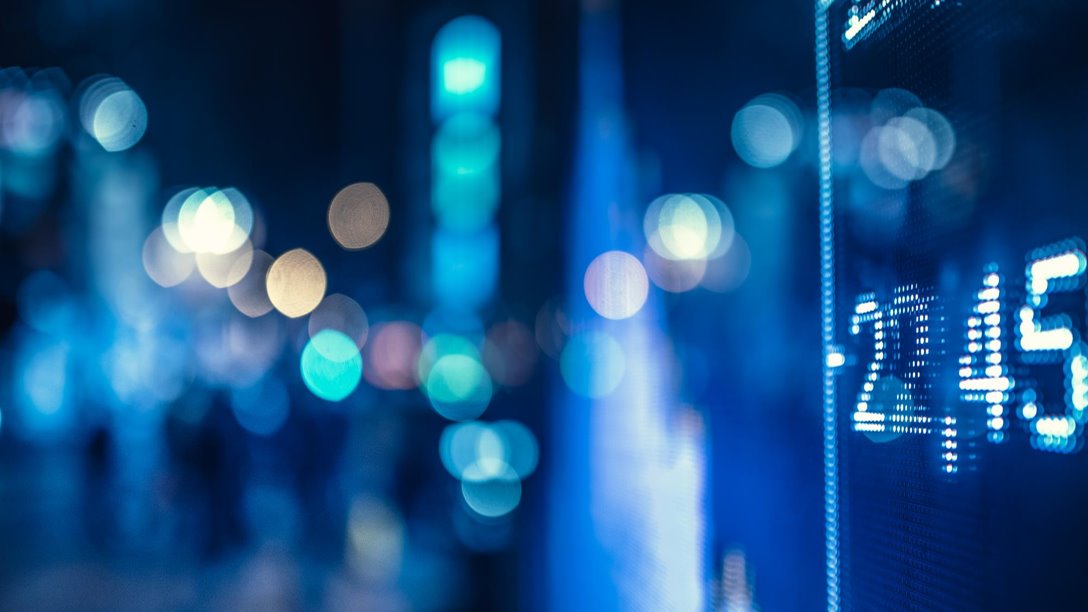 Provide the IP range for each network class:
Note:  The question is asking for the class range, not the private IP range for each class.
Provide the default subnet mask to the class of network:
Describe the purpose of an autonomous system.
Thank You!
Upload your PowerPoint and video to the Assignments folder to receive a grade and feedback.